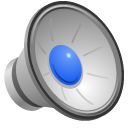 WALENTYNKI
Wyjaśnienie                Walentynki (ang. Valentine’s Day) – coroczne święto zakochanych przypadające 14 lutego. Nazwa pochodzi od św. Walentego, którego wspomnienie liturgiczne w Kościele katolickim obchodzone jest również tego dnia. Zwyczajem w tym dniu jest wysyłanie listów zawierających wyznania miłosne (często pisane wierszem). Na Zachodzie, zwłaszcza w Wielkiej Brytanii i Stanach Zjednoczonych, czczono św. Walentego jako patrona zakochanych. Dzień 14 lutego stał się więc okazją do obdarowywania się drobnymi upominkami.
, oraz Historia Walentynek.
Historia
Walentynki są obchodzone w południowej i zachodniej Europie od średniowiecza. Europa północna i wschodnia dołączyła do walentynkowego grona znacznie później.
Pomimo katolickiego patrona tego święta, czasem wiązane jest ono ze zbieżnym terminowo zwyczajem pochodzącym z Cesarstwa Rzymskiego, polegającym głównie na poszukiwaniu wybranki serca, np. przez losowanie jej imienia ze specjalnej urny. Współczesny dzień zakochanych nie ma jednak bezpośredniego związku z jednym konkretnym świętem starożytnego Rzymu, choć jest kojarzony z takimi postaciami z mitologii jak Kupidyn, Eros, Pan czy Juno Februata.
Możliwe, że zwyczaje związane z tym dniem nawiązują do starożytnego święta rzymskiego, zwanego Luperkaliami, obchodzonego 14–15 lutego ku czci Junony, rzymskiej bogini kobiet i małżeństwa, oraz Pana, boga przyrody.
Z kolei Brytyjczycy uważają to święto za własne z uwagi na fakt, że rozsławił je na cały świat sir Walter Scott (1771-1832).
ciekawostki
-Brytyjczycy uważają Walentynki za własne święto z uwagi na fakt, że rozsławił je na cały świat sir Walter Scott. W związku z tym uważa się, że to właśnie Brytyjczycy rozpowszechnili obchodzenie święta zakochanych na cały świat. 
-Kilka miast w Polsce przyznaje się do posiadania relikwii św. Walentego, w tym Lublin, Kraków i Chełmno. W każdym z nich 14 lutego organizowane są obchody ku czci patrona zakochanych. 
-Każdego roku słynna Julia z dramatu Shakespeare'a "Romeo i Julia" dostaje ponad 1 tysiąc walentynek. Kartki i listy wysyłane są do Werony, gdzie znajduje się dom i balkon Julii.
Walentynki za granicą.
Wielka Brytania
Dawniej dzieci przebierały się za dorosłych i chodziły do sąsiednich domów śpiewając piosenki o miłości. Ich głównym motywem było hasło „dzień dobry, walenty”. Obecnie w wielkiej brytanii dużą popularnością cieszą się kartki z podobiznami shakespearowskich kochanków, czyli romea i julii.
Japonia
W Japonii podobnie jak w Stanach Zjednoczonych upominki wręcza się nie tylko ukochanym, ale również znajomym. W Walentynki obdarowują jedynie kobiety, a głównym prezentem są czekoladki. Są dwa rodzaje czekoladek – własno ręcznie robione dla ukochany, oraz zagraniczne, głównie szwajcarskie i belgijskie dla osób mniej bliskich. Panie natomiast przyjmują podarki miesiąc później – w Biały Dzień.
Stany Zjednoczone
W USA obdarowuje się wszystkie osoby, które darzy się sympatią, nie musi to być koniecznie druga połówka. Może to być kolega, koleżanka, przyjaciel, szef, nauczyciel czy babcia. Najpopularniejszym prezentem są bombonierki w kształcie serca lub czerwone róże. Walentynki w Stanach mają bardzo komercyjny charakter. Miasta toną w czerwonych serduszkach, radia są pełne miłosnych piosenek a telewizja i kina są pełne filmów o miłości.
Kliknij, aby dodać tekst